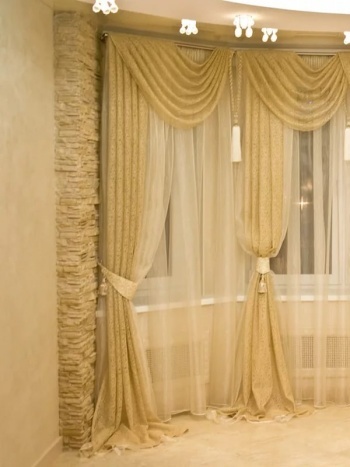 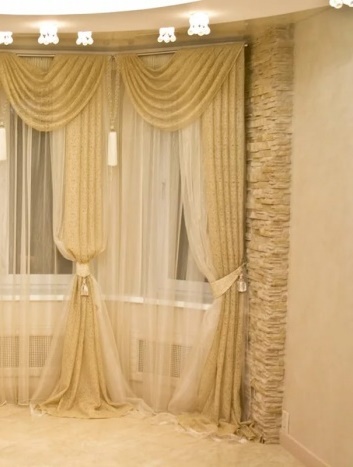 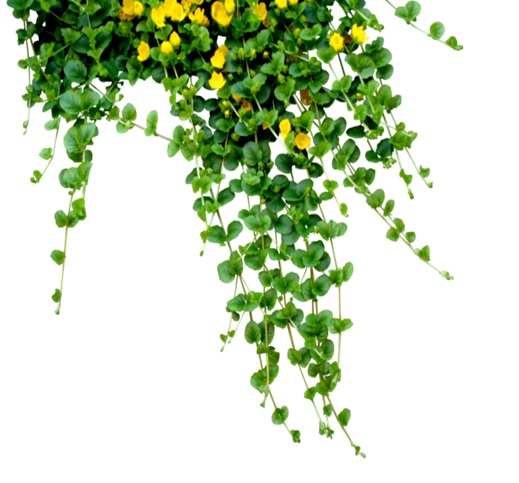 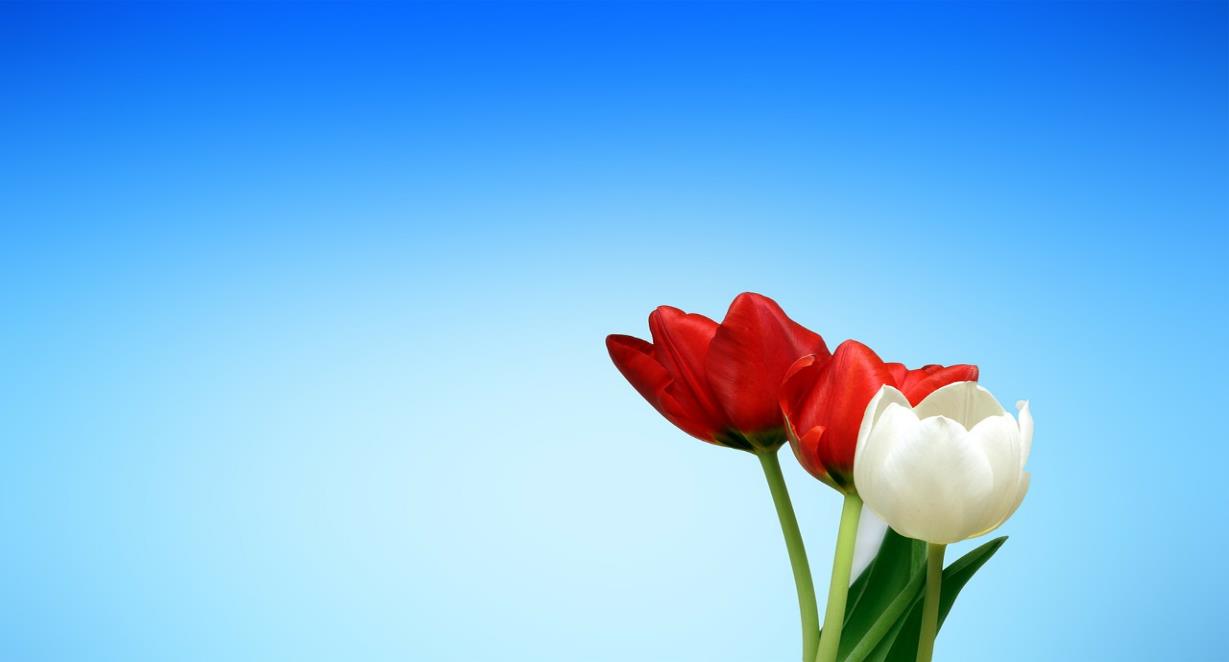 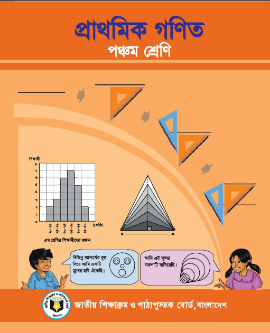 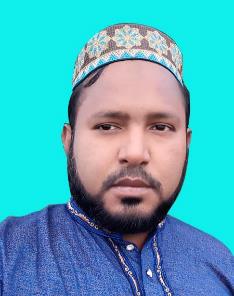 পরিচিতি
শ্রেণিঃ পঞ্চম 
বিষয়ঃ প্রাথমিক গণিত   
অধ্যায়ঃ ৫  
সময়ঃ ৪০ মিনিট
মোঃ রেজাউল হাসান 
সহ শিক্ষক 
২৯ নংআদমপুর সরকারি প্রাথমিক বিদ্যালয় 
অষ্টগ্রাম, কিশোরগঞ্জ।
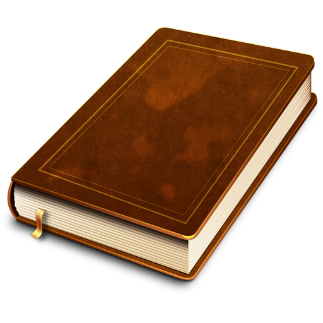 এসো নিচের ঘটনাটি ভালোভাবে লক্ষ্য করি
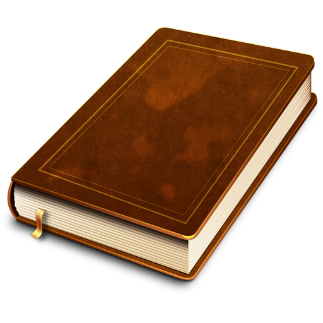 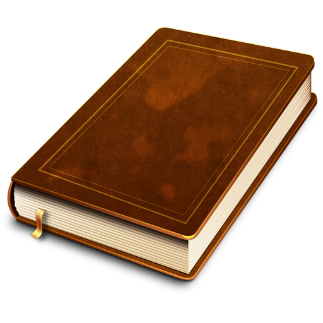 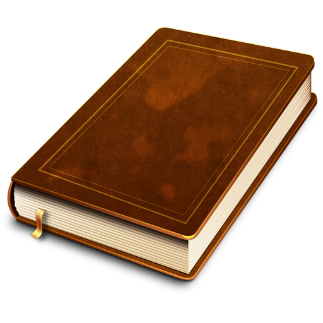 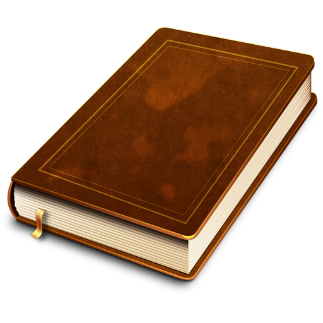 ৩ সেমি
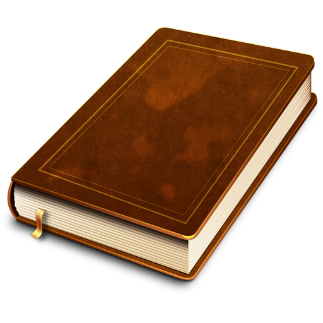 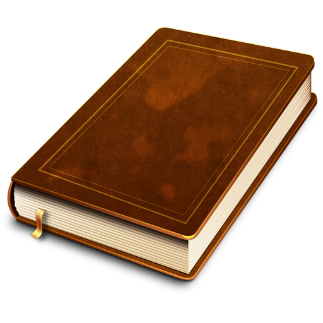 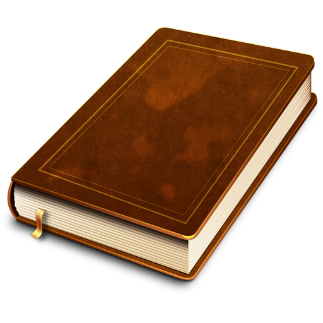 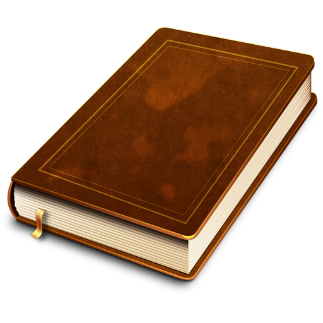 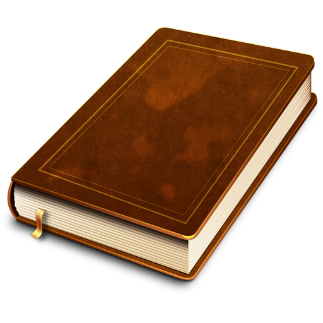 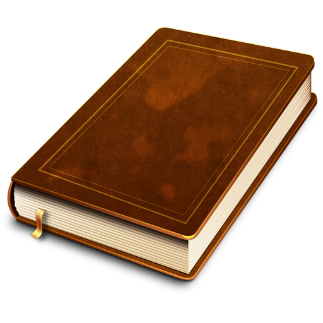 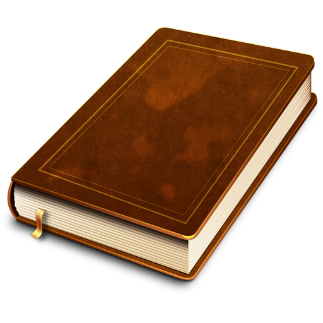 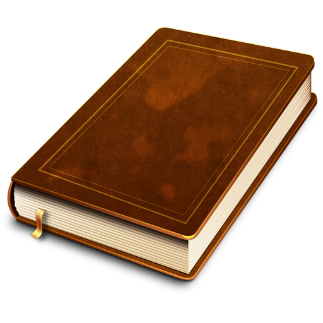 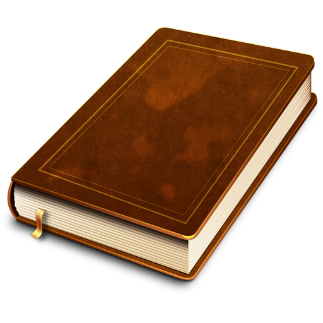 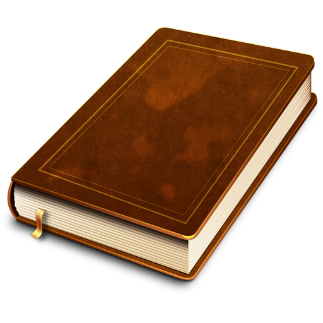 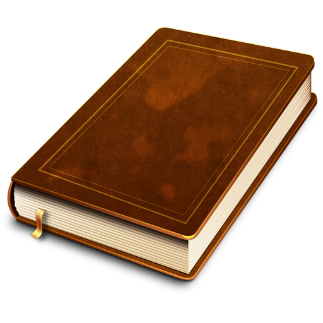 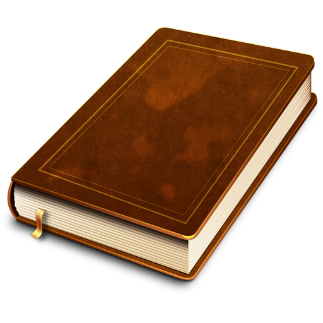 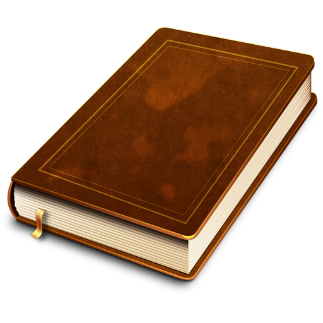 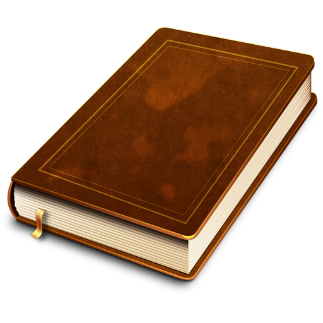 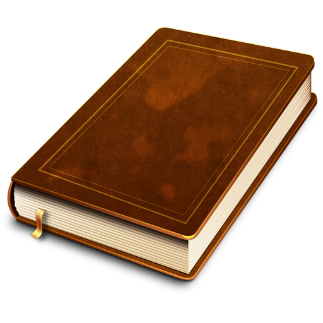 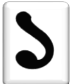 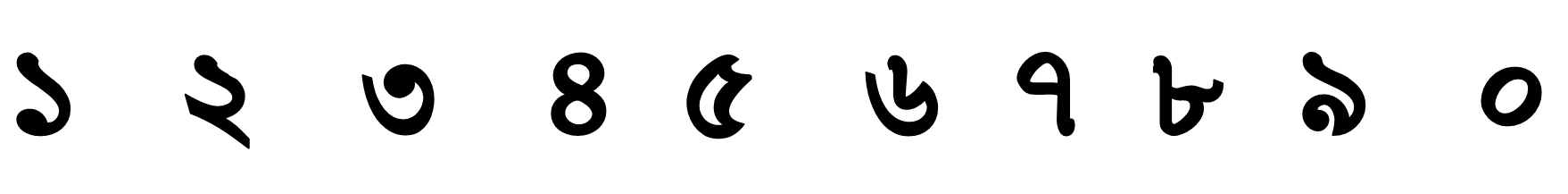 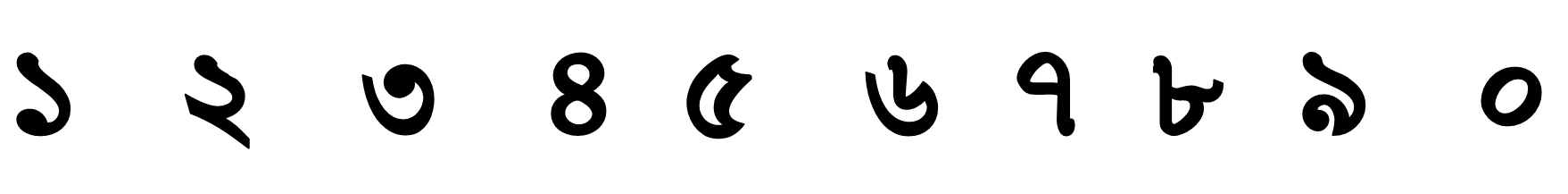 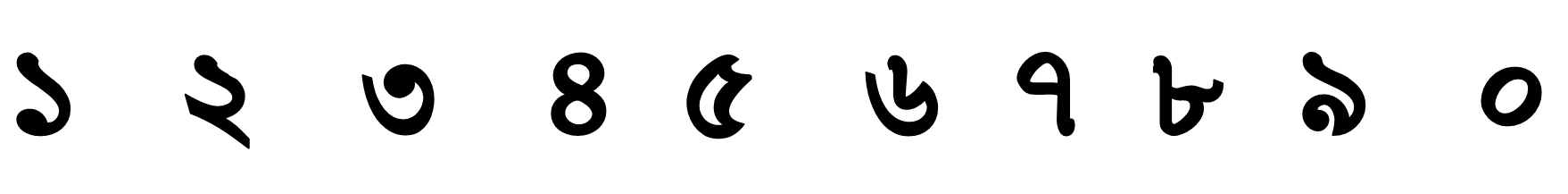 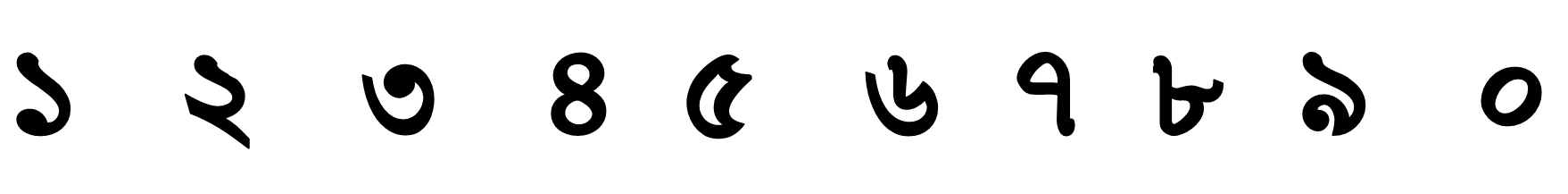 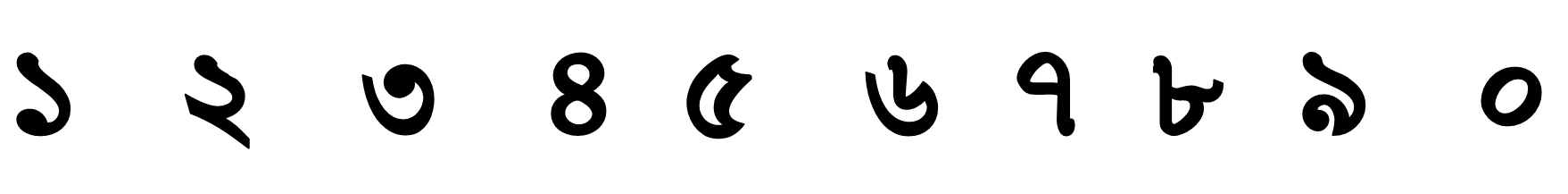 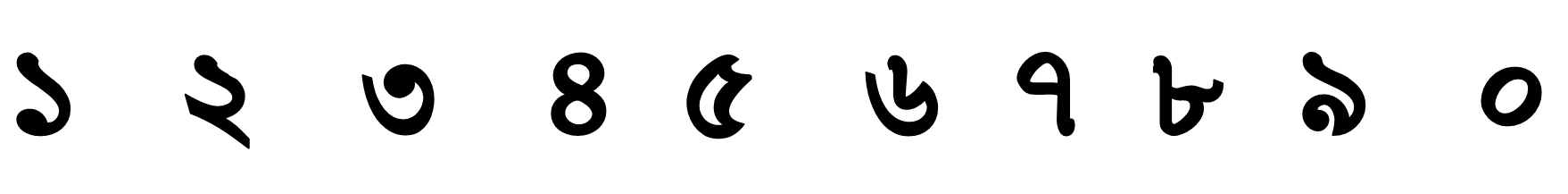 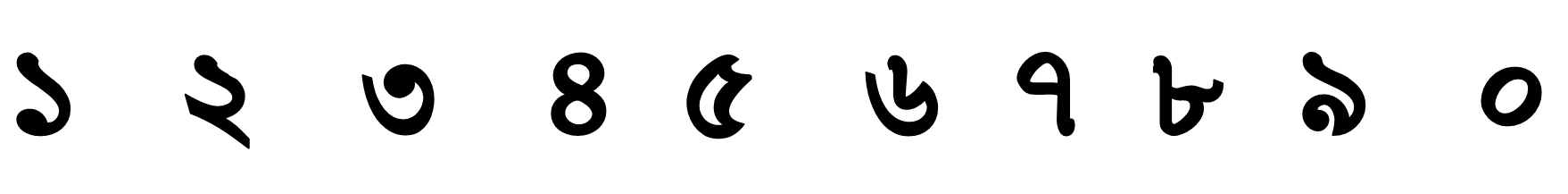 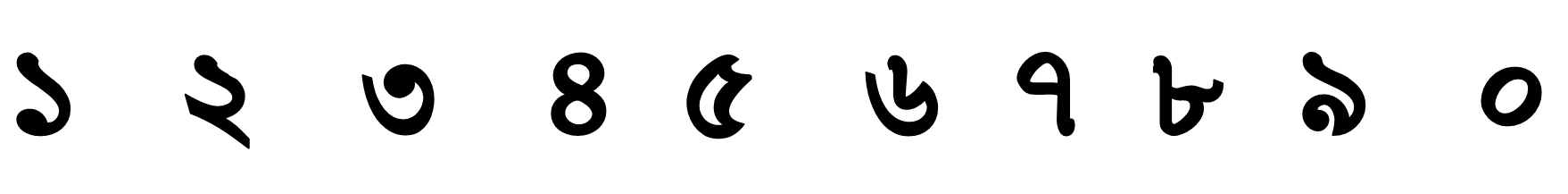 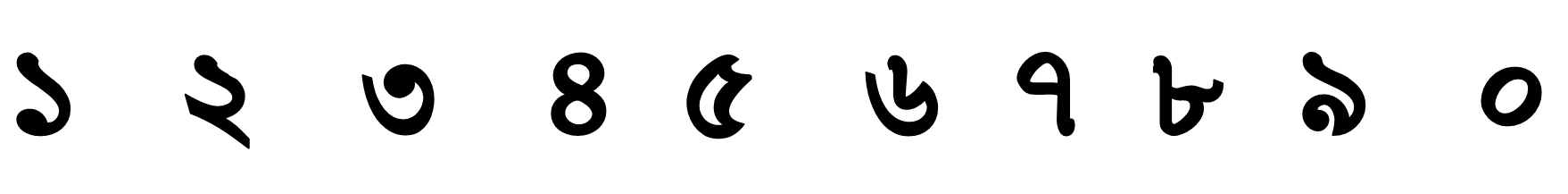 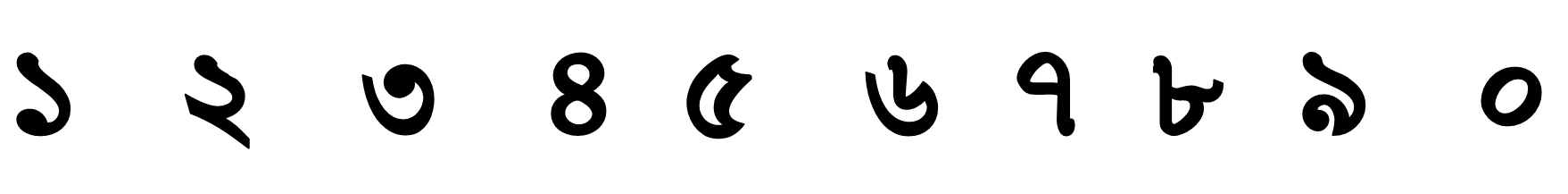 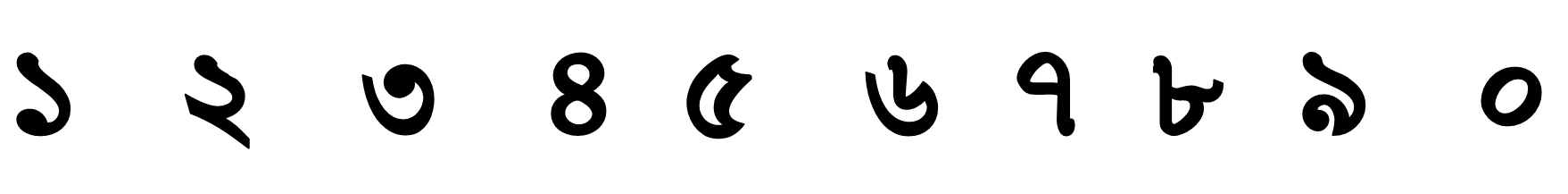 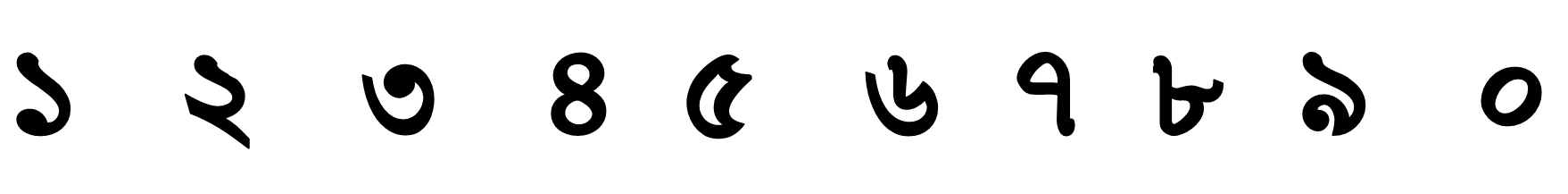 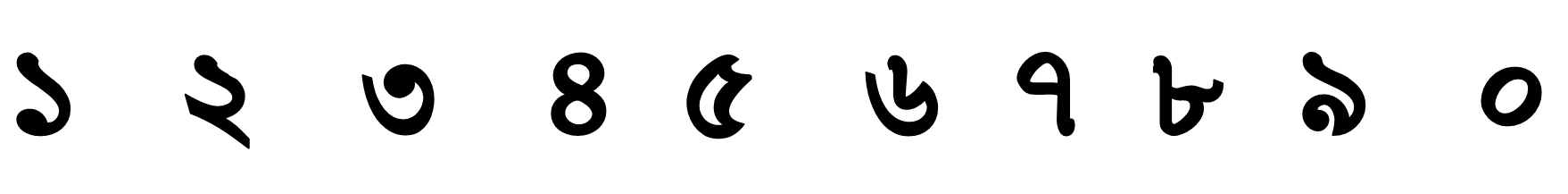 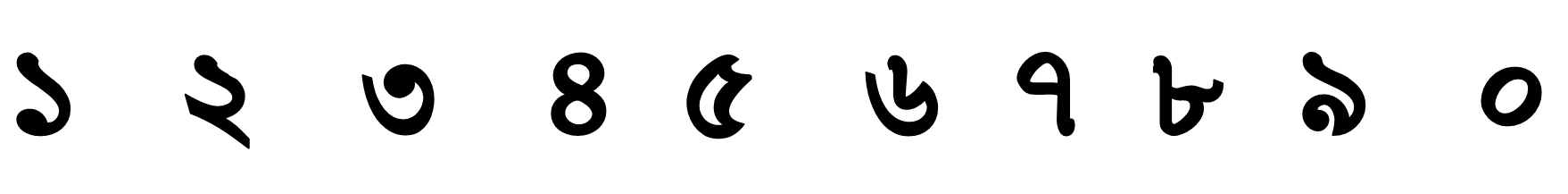 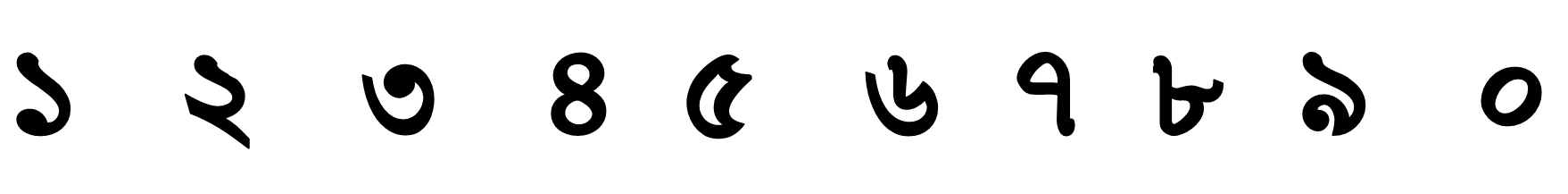 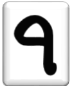 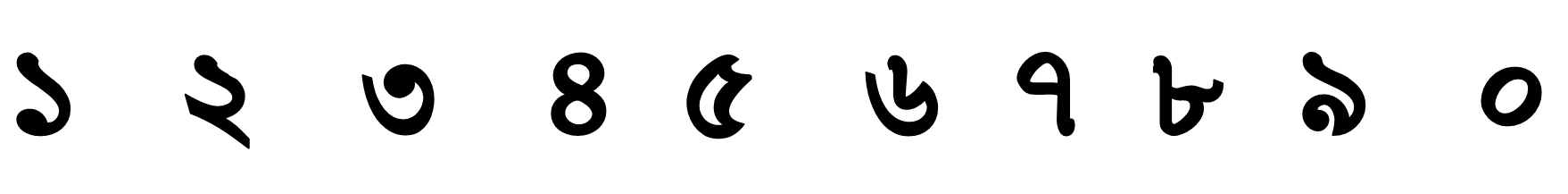 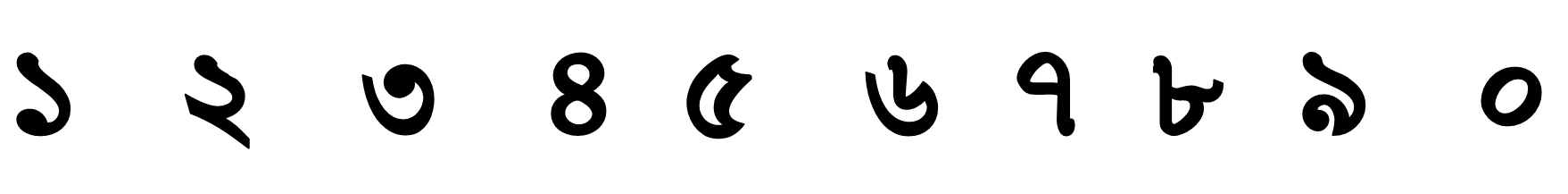 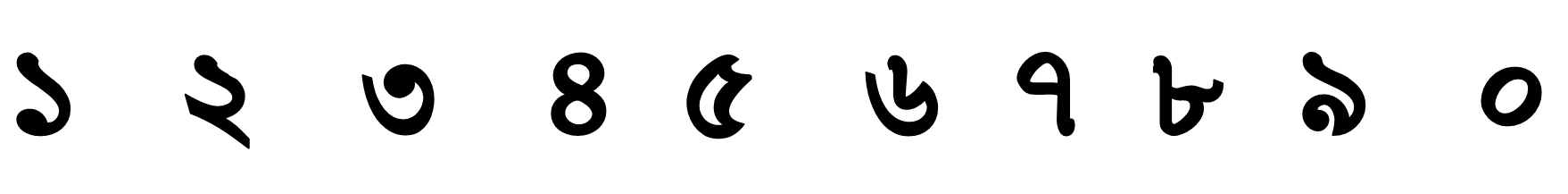 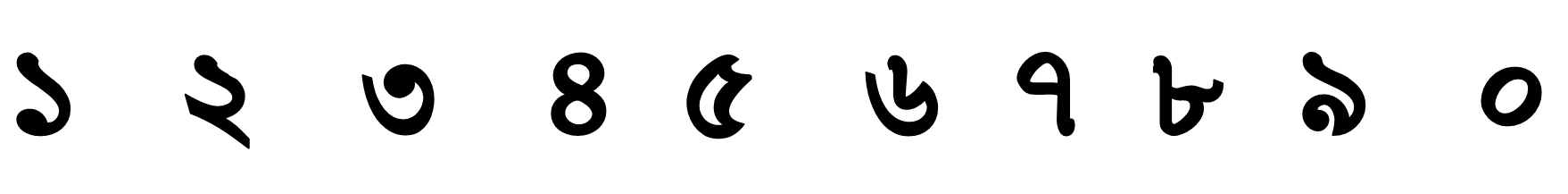 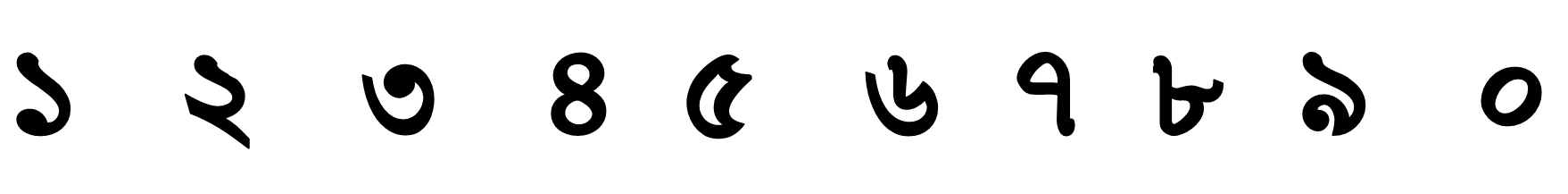 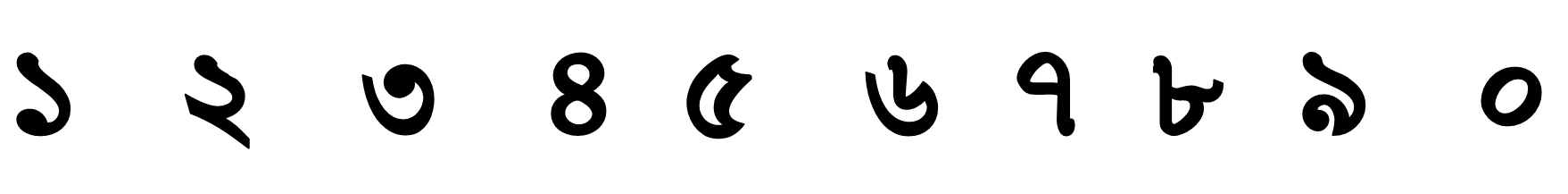 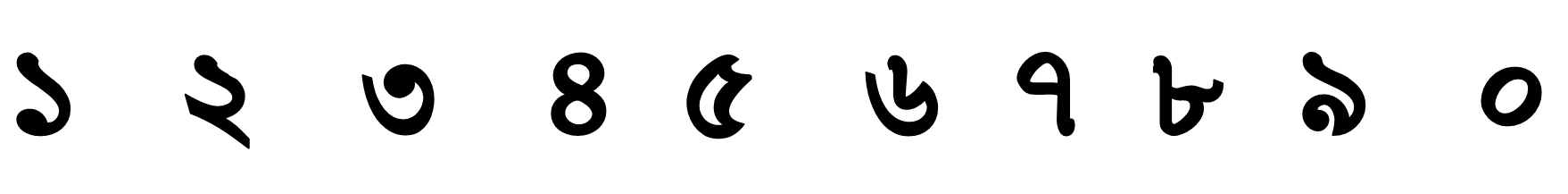 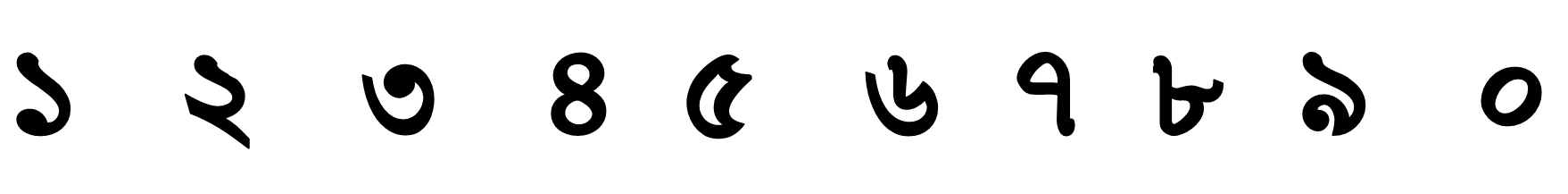 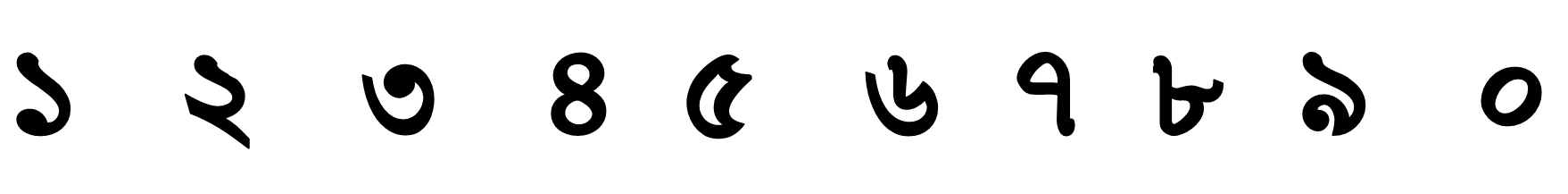 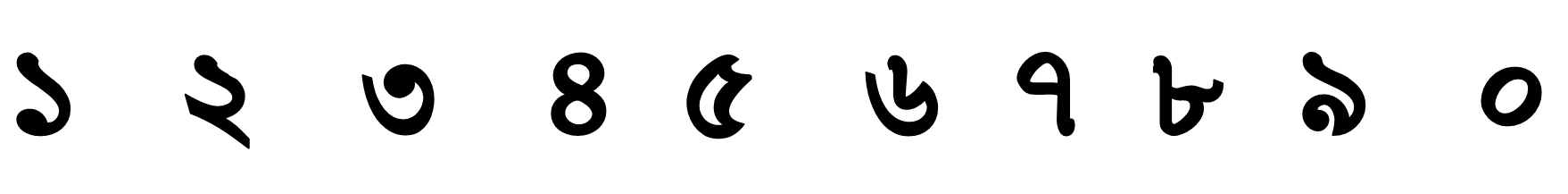 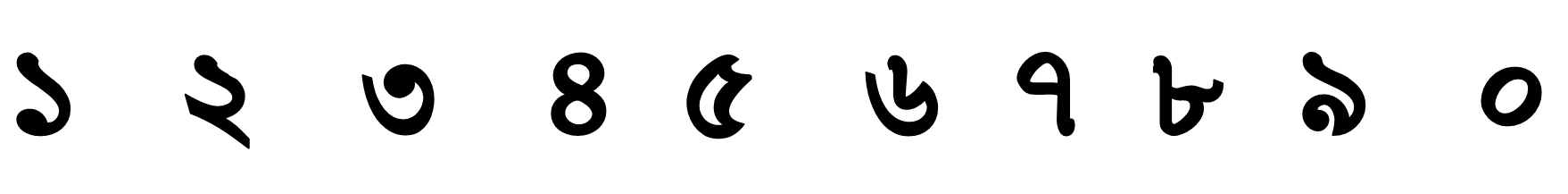 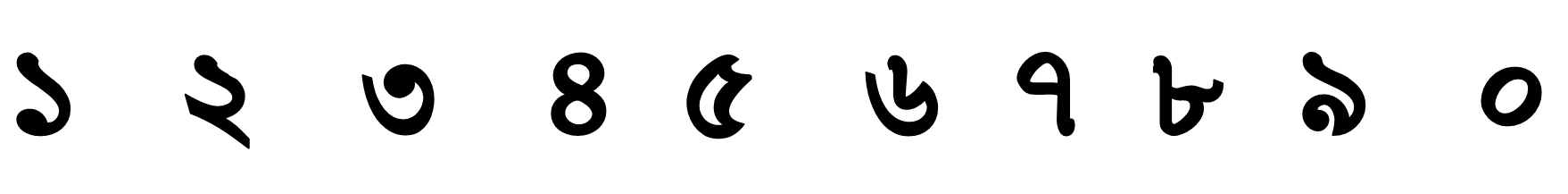 সেমি
সেমি
সেমি
তাহলে বল আজ আমরা কী পড়ব?
গুণিতক
হ্যাঁ, ঠিক ধরেছ। আমাদের আজকের পাঠঃ-
শিখনফল
১৭.২.২ ল.সা.গু সংক্রান্ত সমস্যার সমাধান করতে পারবে।
চল নিচের কাজটি করি
প্রতি শিক্ষার্থীকে ৩ টি করে কাগজ দেওয়া হলে,  
১, ২, ৩, ..... জনকে কয়টি কাগজ দিতে হবে?
ক্লিক
ক্লিক
ক্লিক
ক্লিক
ক্লিক
ক্লিক
ক্লিক
ক্লিক
ক্লিক
ক্লিক
৩ কে পূর্ণ সংখ্যা দিয়ে গুণ করলে যে সংখ্যাগুলো পাওয়া যায় সেগুলো হলো ৩ এর গুণিতক।
ক এর গুণিতক = ক এর সাথে যে কোন পূর্ণ সংখ্যার গুণফল।
৩ এর  গুণিতকগুলো ৩ দ্বারা ভাগ করলে কোনো ভাগশেষ থাকে না।
একক কাজ
৪ এর গুণিতকগুলি বৃত্তাকারে চিহ্নিত করঃ
১ ২ ৩  ৪  ৫  ৬  ৭  ৮  ৯  ১০  ১১  ১২  ১৩  ১৪  ১৫  ১৬  ১৭  ১৮  ১৯  ২০  ২১  ২২  ২৩  ২৪
৬ এর গুণিতকগুলি বৃত্তাকারে চিহ্নিত করঃ
১ ২ ৩  ৪  ৫  ৬  ৭  ৮  ৯  ১০  ১১  ১২  ১৩  ১৪  ১৫  ১৬  ১৭  ১৮  ১৯  ২০  ২১  ২২  ২৩  ২৪
৩ সেমি ও ৪ সেমি উচ্চতা বিশিষ্ট দুইটি অভিধান আলাদা আলাদাভাবে একটি আরেকটির উপর স্তুপাকারে সাজাই। কত সেমি উচ্চতায় বইগুলোর উচ্চতা সমান হবে?
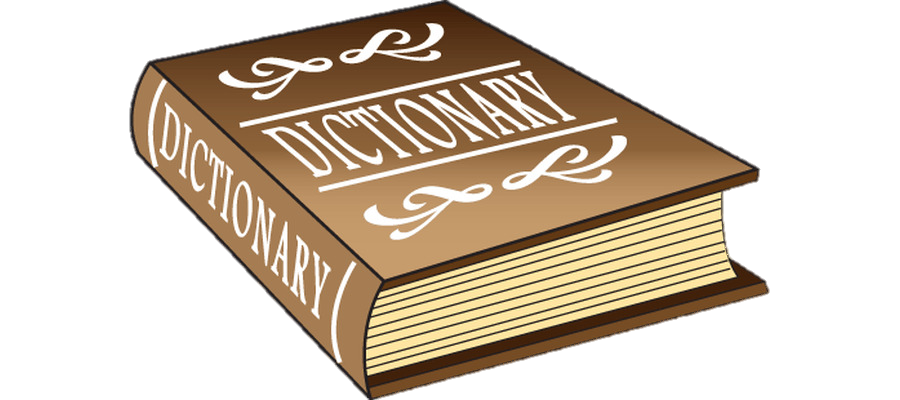 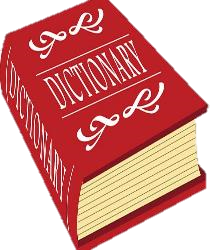 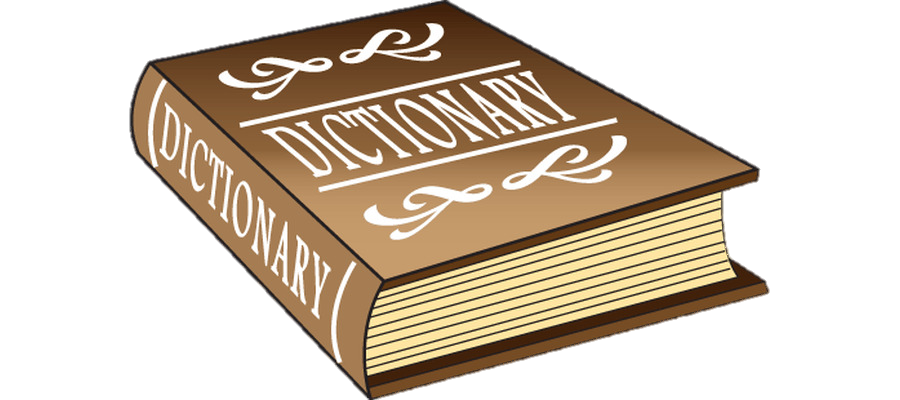 ১২ সেমি
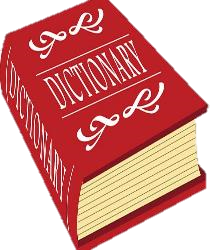 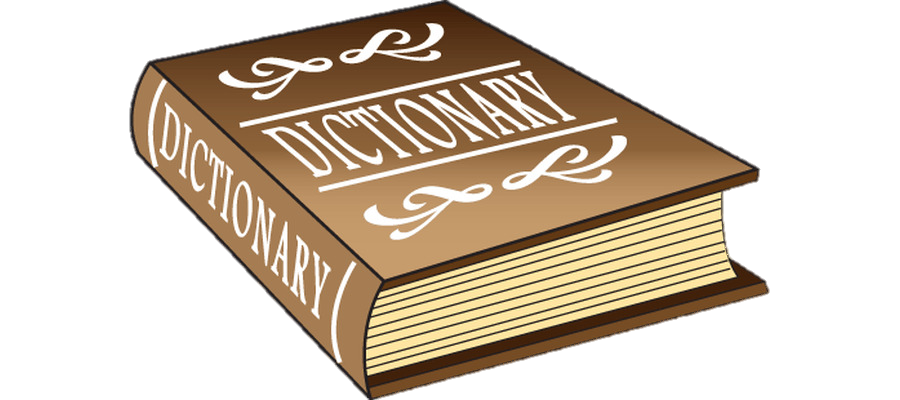 ৯ সেমি
১২ সেমি
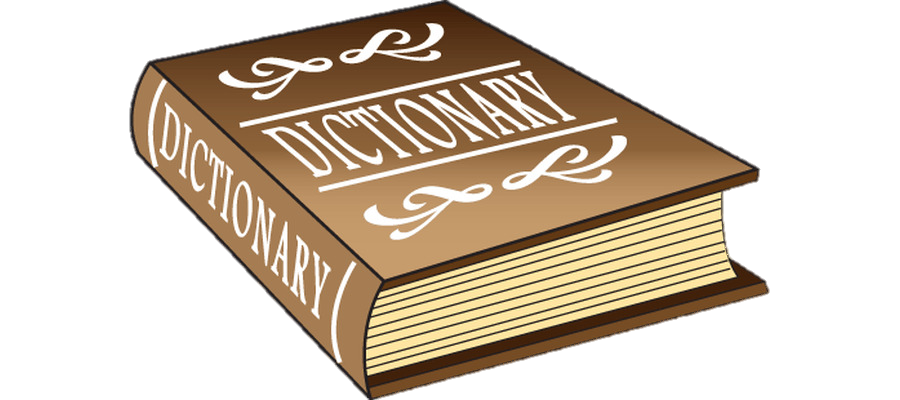 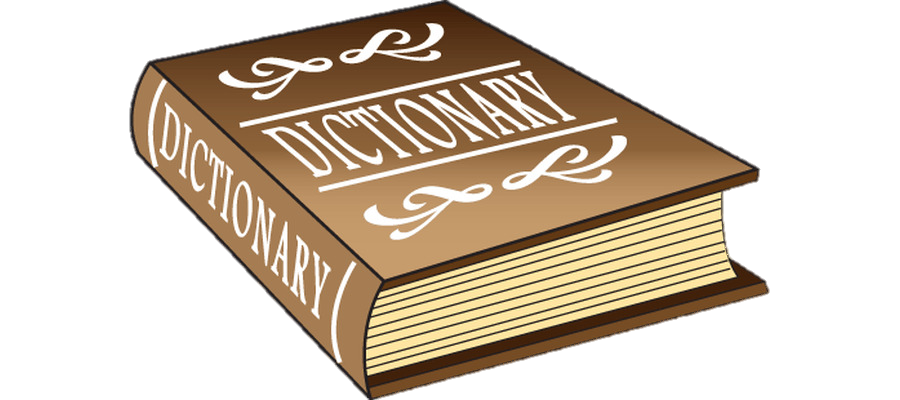 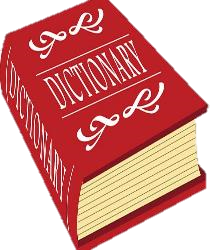 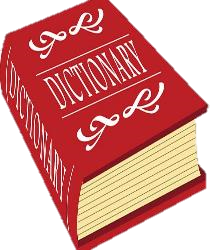 ৬ সেমি
৩ সেমি
১২ সেমি
৩ সেমি
৪ সেমি
১২ সেমি উচ্চতায় বইগুলোর উচ্চতা সমান হয়েছে।
নিচের ছকের খালি ঘরগুলো পূরণ করি এবং অভিধান দুইটির জন্য সংশ্লিষ্ট নম্বর বৃত্তাকারে চিহ্নিত করি।
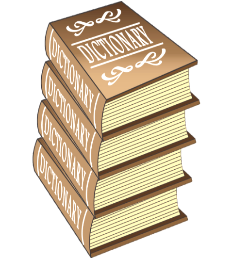 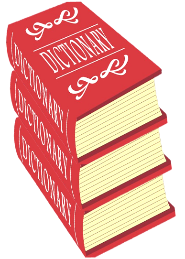 ক্লিক
ক্লিক
ক্লিক
ক্লিক
ক্লিক
ক্লিক
ক্লিক
ক্লিক
ক্লিক
ক্লিক
৩
৬
৯
১২
৩
৬
৯
১২
৪
৪
৮
৮
১২
১২
১৬
১৬
১৫
১৮
২৪
২১
২৭
১৫
১৮
২৪
২১
২৭
২০
২০
২৪
২৪
২৮
২৮
৩ এর গুণিতক
৪ এর গুণিতক
৩ এর গুণিতক
৪ এর গুণিতক
সাধারণ গুণিতকের মধ্যে সবচেয়ে ছোট সংখ্যাকে “লঘিষ্ঠ সাধারণ গুণিতক” বা লসাগু বলে। ৩ এবং ৪ এর লসাগু হলো ১২।
১২, ২৪ ..... সংখ্যাগুলো ৩ এবং ৪ উভয়ের গুণিতকের মধ্যে আছে এবং এদেরকে “৩ ও ৪ এর সাধারণ গুণিতক বলে। ”
জোড়ায় কাজ
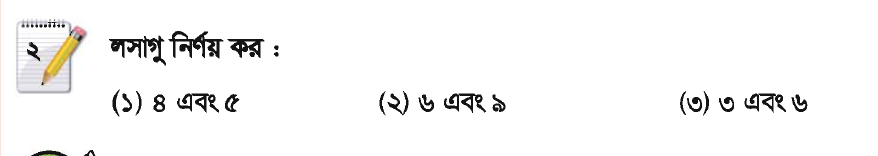 সাধারণ গুণিতক ও লসাগু এর মধ্যে সম্পর্ক কী?
২ এবং ৩ এর সাধারণ গুণিতক      ৬, ১২, ১৮, ..................
৩ এবং ৪ এর সাধারণ গুণিতক      ১২, ২৪, ৩৬, ..................
৪ এবং ৬ এর সাধারণ গুণিতক      ১২, ২৪, ৩৬, ..................
সাধারণ গুণিতক লসাগু এর গুণিতক
এসো ৪, ৬ ও ৯ এর লসাগু কীভাবে নির্ণয় করা যায় তা আলোচনা করি।
৪ এর গুণিতকঃ
৪
৮
১২
১৬
২০
২৪
২৮
৩২
৩৬
৪০
৬ এর গুণিতকঃ
৬
১২
১৮
২৪
৩০
৩৬
৪২
৯ এর গুণিতকঃ
৪৫
৯
১৮
২৭
৩৬
৪, ৬ ও ৯ এর সাধারণ গুণিতক ৩৬
৪, ৬ ও ৯ এর লসাগু ৩৬
দলীয় কাজ
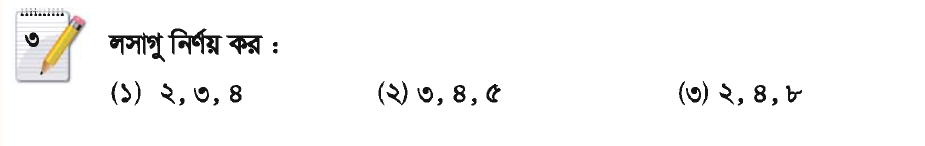 পাঠ্যবইয়ের সাথে সংযোগ
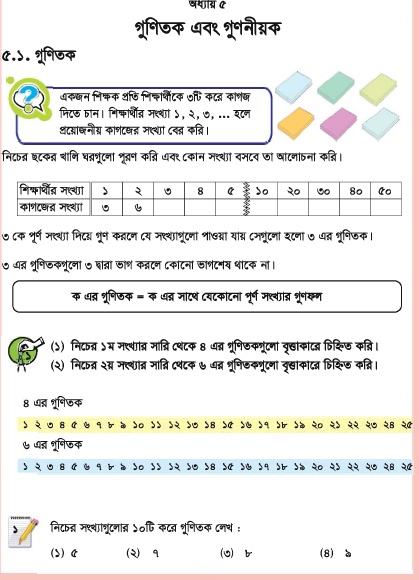 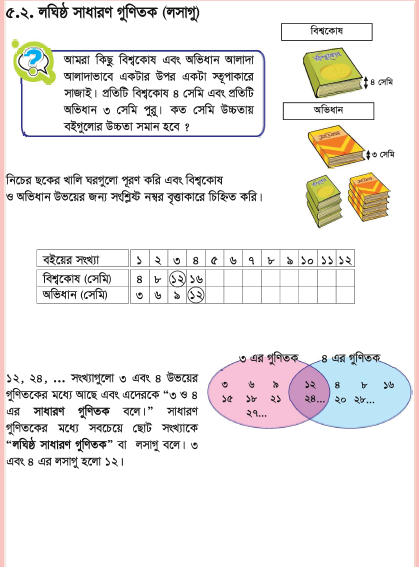 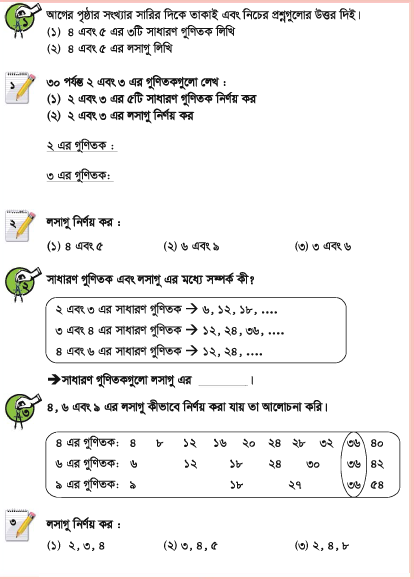 তোমার পাঠ্য বইয়ের ২৬, ২৭ ও ২৮ পৃষ্ঠা মনোযোগ সহকারে দেখ।
মূল্যায়ন
১। লসাগু এর পূর্ণরূপ কী? 
২। ৬ এর পাঁচটি গুণিতক লেখ। 
৩। ৬ এবং ১২ এর সাধারণ গুণিতক কত? 
৪। ৪, ৬, ৮ এর লসাগু নির্ণয় কর।
বাড়ির কাজ
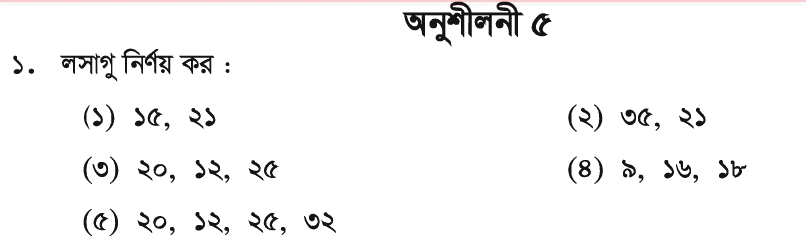 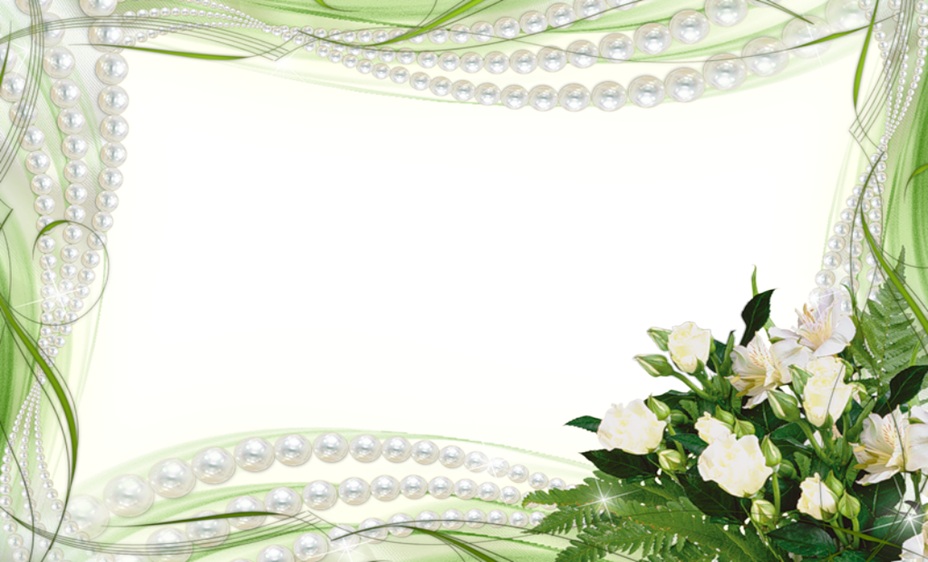 সবাইকে ধন্যবাদ